Ученическое самоуправление, как условие развития лидерских качеств.
Выполнила: заместитель директора по воспитательной работе 
МБОУ «СОШ №1 им. Н.Н.Яковлева»
Татьяна Агафоновна Маркова.
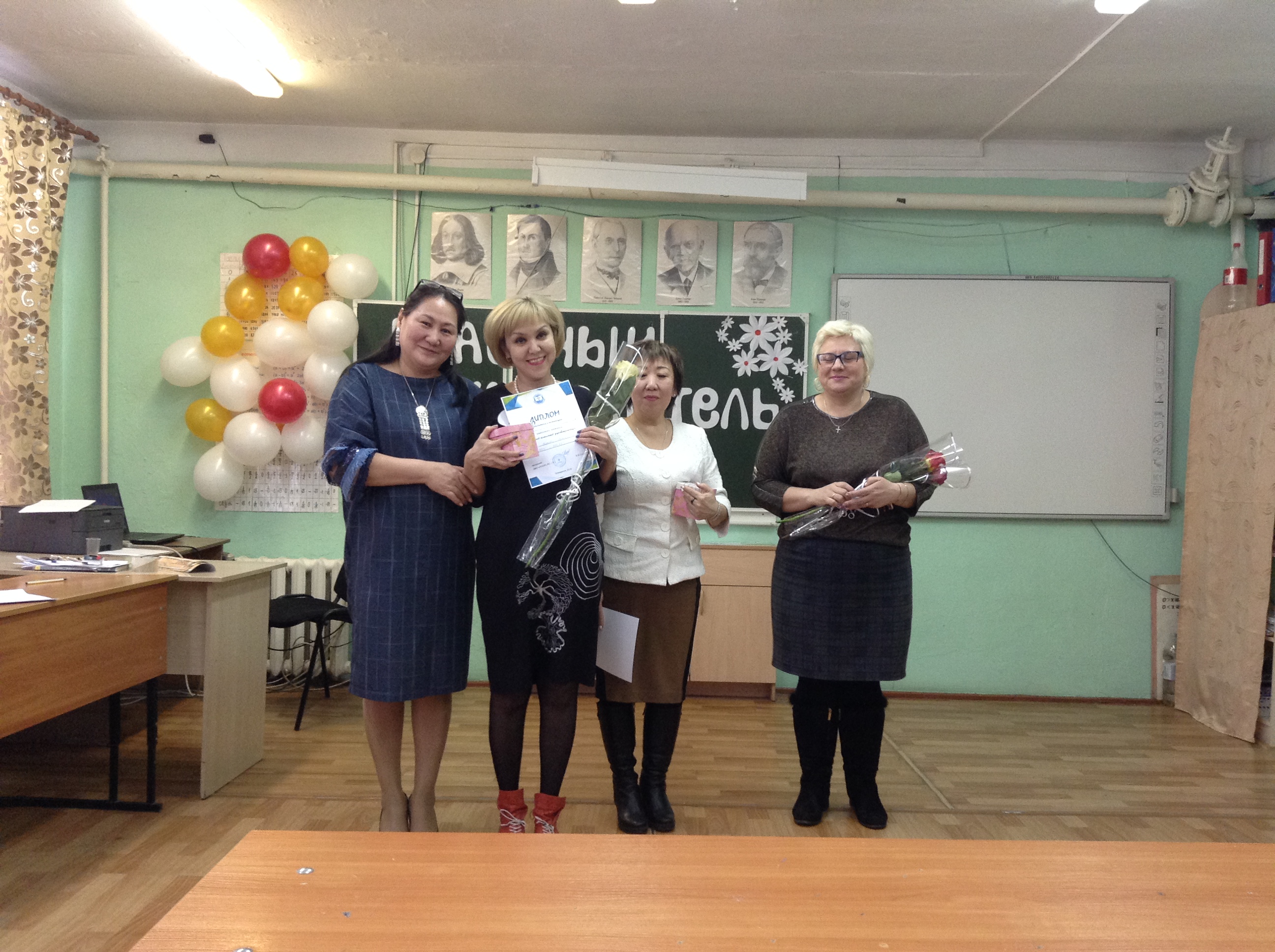 Современная школа, как и образовательное пространство в целом, остро нуждается в учениках нового поколения – всесторонне развитых личностях с активной жизненной позицией, способных быстро реагировать на меняющиеся условия среды и отстаивать свою точку зрения.
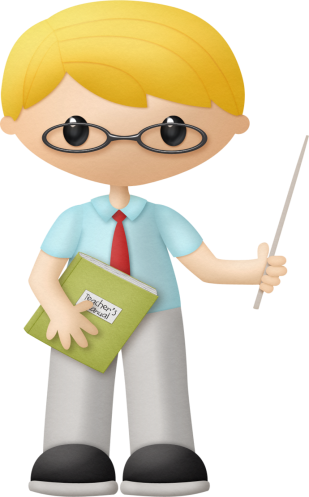 Сегодня от подростков требуется не только наличие отличных знаний, развитый интеллект, нестандартное мышление, но и социальная грамотность, конкурентоспособность, развитое чувство ответственности, умение самостоятельно принимать решения в ситуации выбора, прогнозировать их возможные последствия.
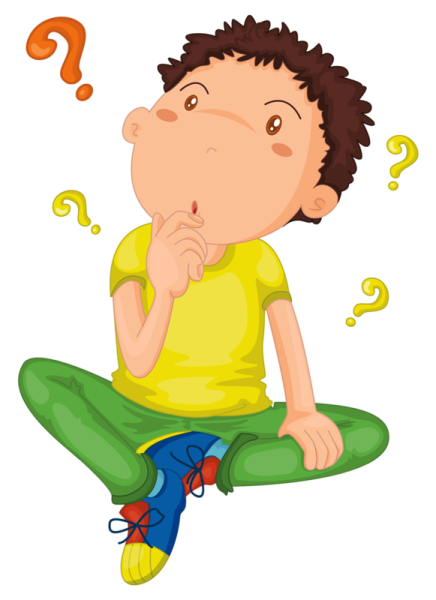 Возникает вопрос как помочь раскрыть их потенциальные возможности, испытать себя, найти такую форму работы, которая позволила бы привлечь их к общественной деятельности.
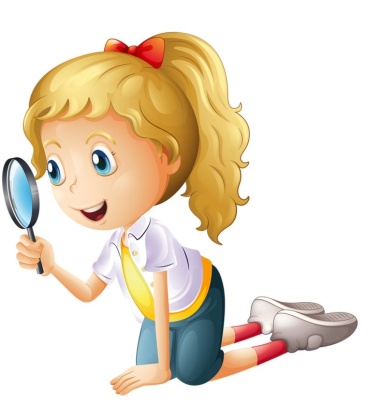 Каким образом  наиболее эффективно можно сформировать лидерские качества?
Одной из форм  является ученическое самоуправление, которое рассматривается как особая форма социально значимой, самостоятельной, инициативной, ответственной деятельности детей, направленной на решение важных вопросов развития, формирование у подростков активной жизненной позиции. 
Под этим выражением следует понимать совместную деятельность обучающихся, их равноправные отношения и управление своим поведением и совместной деятельностью. 
Главной задачей самоуправления является привлечение каждого учащегося к жизнедеятельности класса, школы.
Мы уверены, что это система способствует включению обучающихся в активную школьную деятельность и развитию у них лидерских качеств.
В МБОУ СОШ №1 им. Н.Н.Яковлева  г. Олекминска  разработана    программа ученического самоуправления.
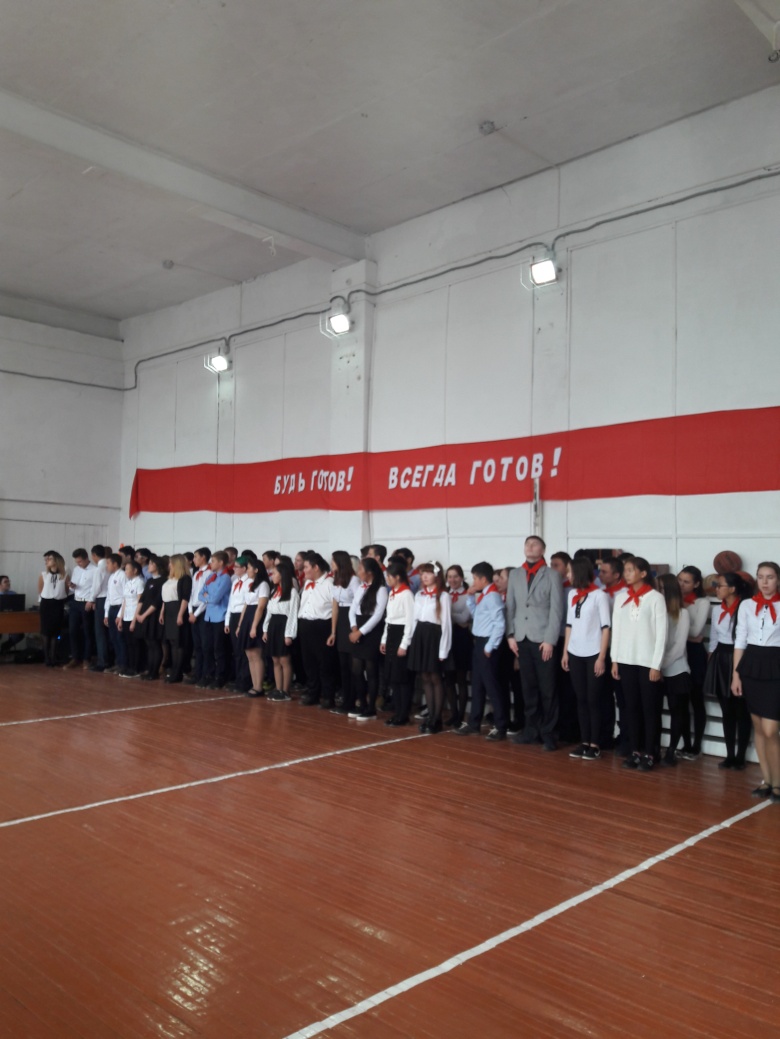 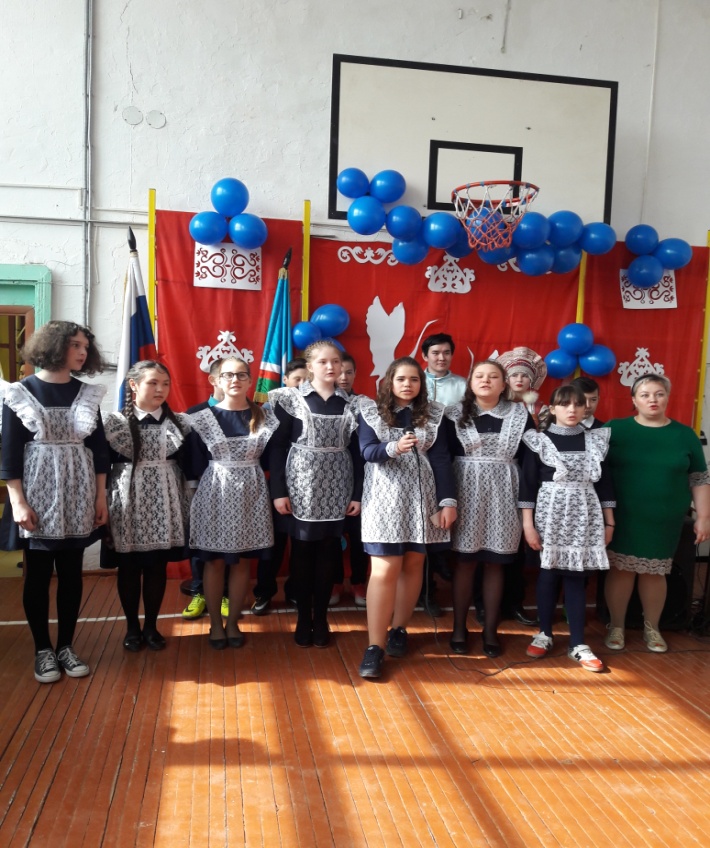 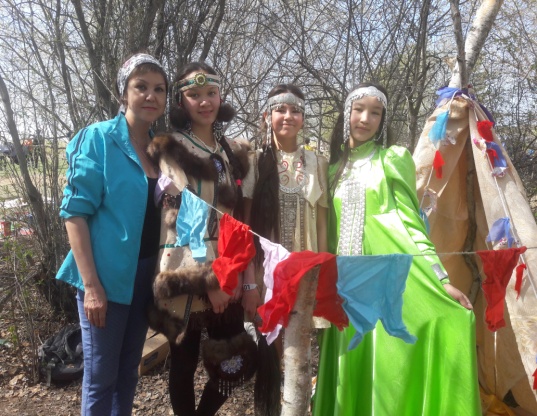 Цель -  формирование у школьников личной готовности к самореализации в условиях современного общества через освоение навыков социального взаимодействия.
Задачи:
  вовлечение каждого школьника в разнообразную деятельность, что является основным механизмом формирования личности; 
  обеспечение усвоения школьниками общечеловеческих ценностей, становление и реализацию активной жизненной позиции;
  развитие творческой индивидуальности учащихся и лидерских качеств;
  формирование у детей опыта и навыков гармоничного взаимодействия с окружающей социокультурной и природной средой, этической и экологической культуры, позитивного отношения к людям, самому себе и окружающей среде;
  пропаганда здорового образа жизни;
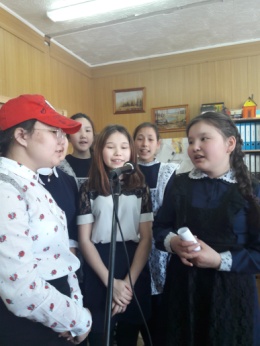 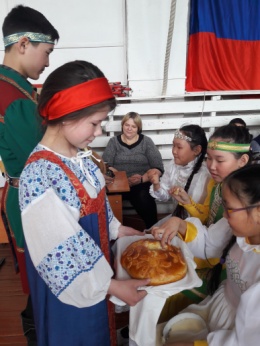 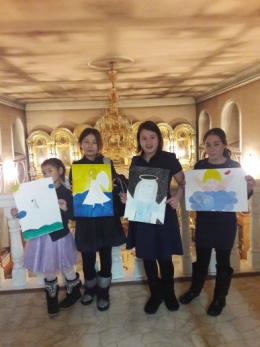 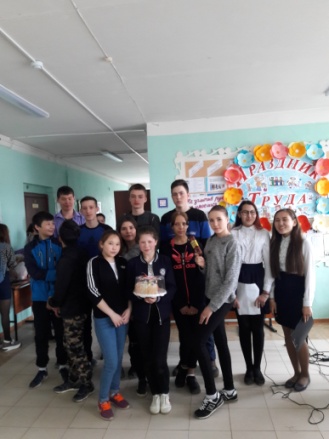 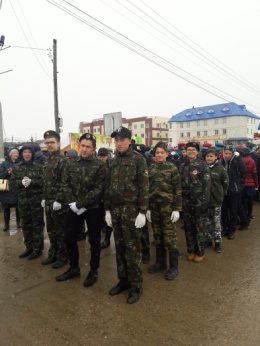 Общая схема органов ученического самоуправления
Позиционный блок
Организационный блок
Нормативно-правовой блок
Управленческий блок
Содержательный блок
Технологический блок
1. Конституция Российской Федерации; 
2. Закон Российской Федерации «Об образовании»; 
3. Конвенция о правах ребенка; 
4.Устав «МБОУ «СОШ №1 им.Н.Н.Яковлева»;
5. Положение о «ШС»;
6. Положение об ученическом самоуправлении;
7. Положение о  школьном Совете;
8. Положение о порядке проведения выборов Президента «ШДР»;
9. Инструкция мэра и представителя президента класса;
10. Положение о дежурстве классов по школе;
11. Программа школы «Лидер;
12. Положение о смотрах, конкурсах проводимых в школе;
13. Положение о конкурсе «Лучший дежурный класс»;
14. Положение о конкурсе «Лучший дневник»;
15. Положение о конкурсе «Самый активный класс»
16. Положение о конкурсе «Лучший классный уголок».
Нормативно-правовой блок»
1. Конституция Российской Федерации; 
2. Закон Российской Федерации «Об образовании»; 
3. Конвенция о правах ребенка; 
4.Устав муниципального образовательного учреждения 
«Средняя общеобразовательная школа № 1»;
5. Положение о «ШС»;
6. Положение об ученическом самоуправлении;
7. Положение о  школьном Совете;
8. Положение о порядке проведения выборов Президента «ШДР»;
9. Инструкция мэра и представителя президента класса;
10. Положение о дежурстве классов по школе;
11. Программа школы «Лидер;
12. Положение о смотрах, конкурсах проводимых в школе;
13. Положение о конкурсе «Лучший дежурный класс»;
14. Положение о конкурсе «Лучший дневник»;
15. Положение о конкурсе «Самый активный класс»
16. Положение о конкурсе «Лучший классный уголок».
Используя опыт новых технологий и учитывая имеющиеся модели самоуправления в сентябре 2015 года было принято решение о создании игрового государства “Школьное Созвездие” и проведены      выборы в актив на классном и общешкольном уровне. Формирование органов самоуправления закончилось выборами Президента «Школьного созвездия ».
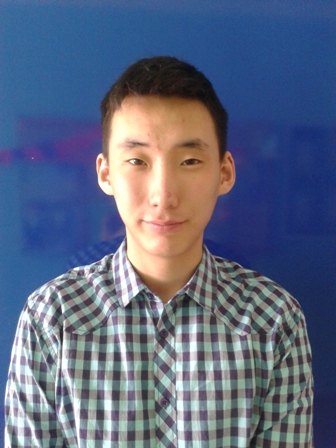 Позиционный блок
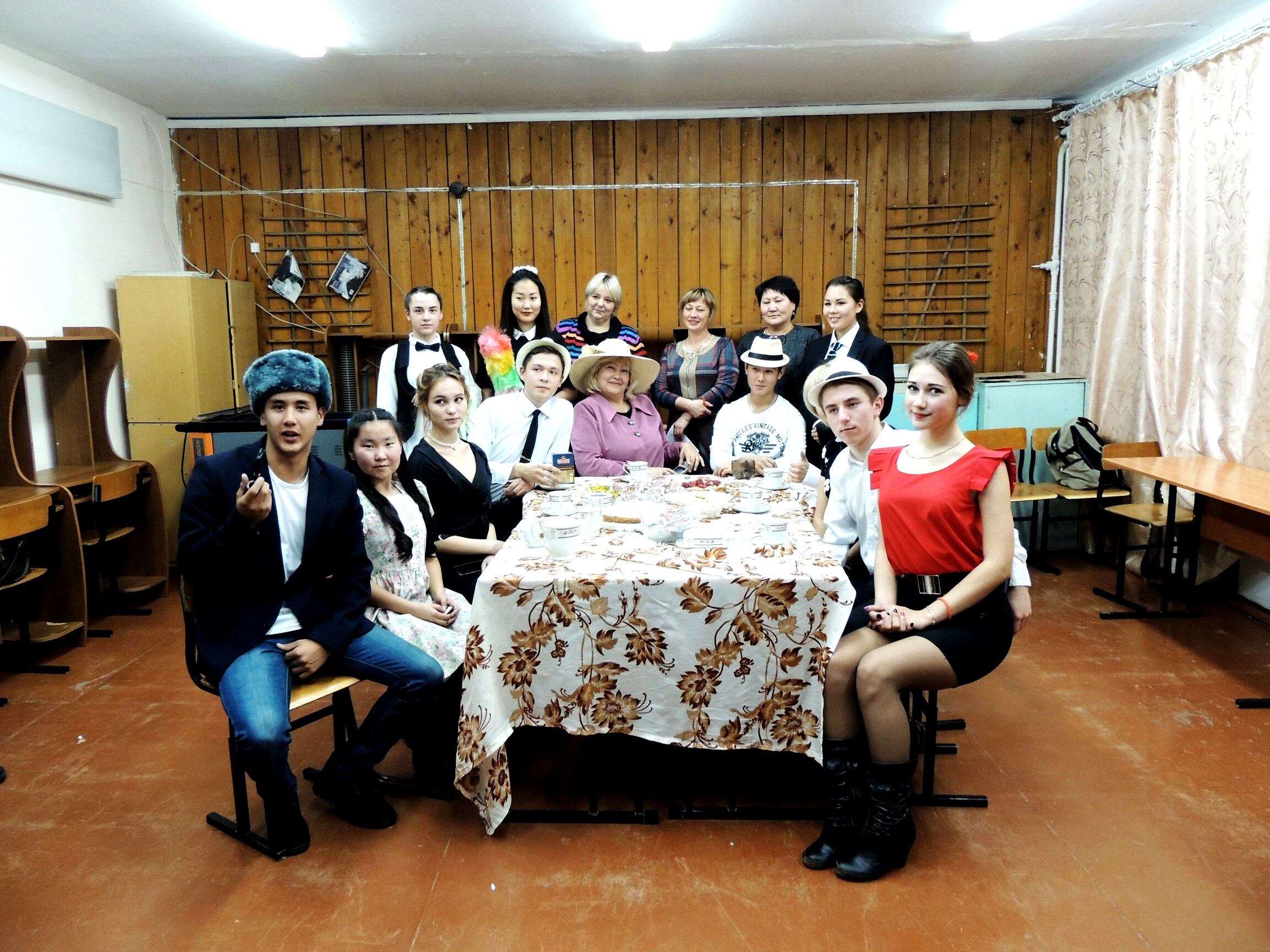 Иванов Василий
2015-2016 г
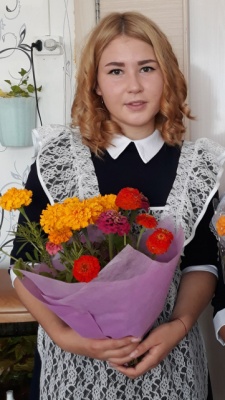 Организационный блок
(Схема школьного самоуправления)
Директор школы
Подходимская Люда
2016-2017 г
Педагогический совет
Управляющий Совет
Родительский комитет
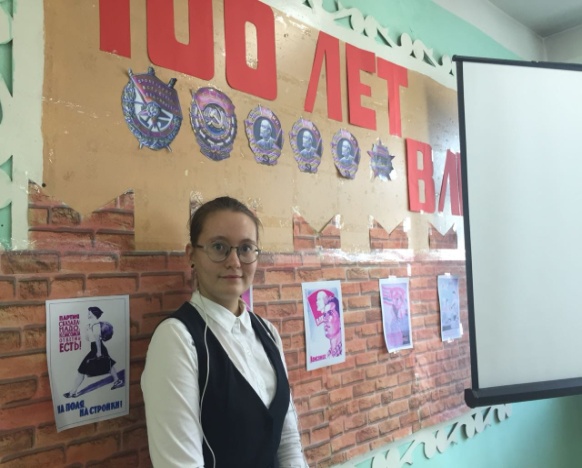 Конференция учащихся
Арбугина Анна
2017-2018г
Президент
Ученический Совет
Совет лидеров
Молчанова Юля
2018-2019 г
Технологический блок
Выбор президента школы
Заседание комитетов
Собрания и коммунарские сборы
День самоуправления
Районная школа лидеров
Конкурс «Лидер класса», лидер «Школы»
Программа «Лидер»
Праздник «День знаний»
«Осенняя ярмарка»
«Осенние посиделки»
Посвящение в первоклассники»
«Посвящение в пятиклассники»
«Новогодний калейдоскоп»
Фестиваль «Дружбы народов»
Командно-штабные учения
КВН
8 марта
Фестиваль патриотической песни
Школьный «Ысыах»
Последний звонок

Акции «Собери ребенка в школу»
«Экологический десант»
Акция добра
«Подари Новый год ребенку»
«Живи ветеран»
«Свеча памяти»
«Георгиевская ленточка»
Досуговая деятельность
Социально-значимая деятельность
Кто же такой лидер?
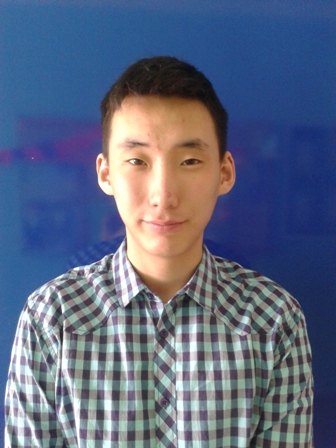 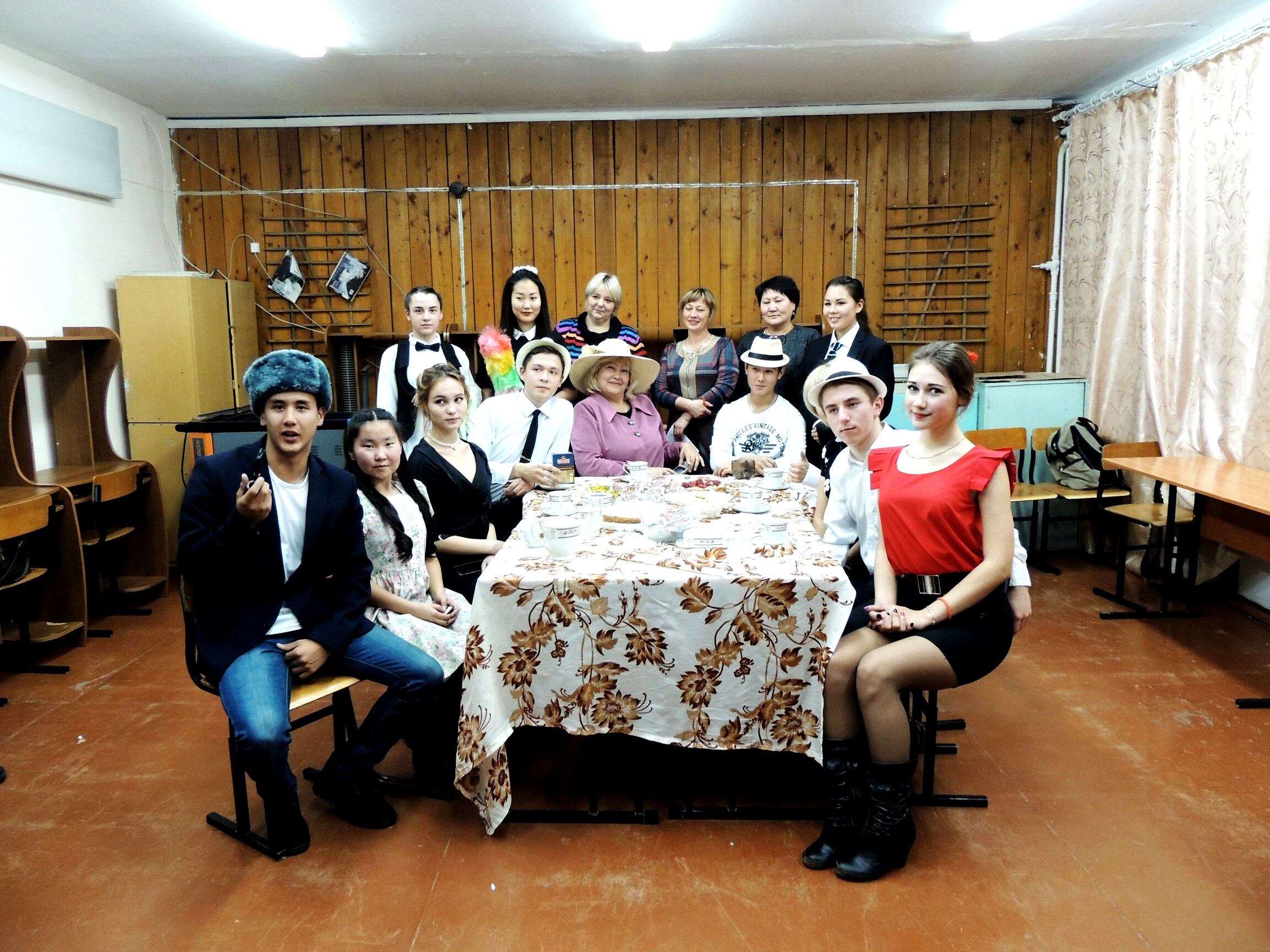 Лидер в школе – это, прежде всего, личность, душа школьного коллектива, инициатор идей и ответственный участник учебного и воспитательного процесса, а также опора администрации и педагогического коллектива.
2015 -2016
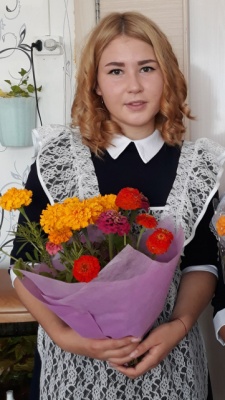 2016-2017
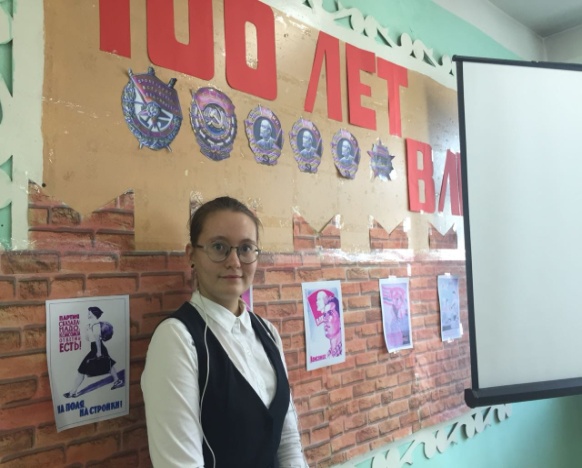 2017-2018
2018-2010
Как определить лидера в детском коллективе?
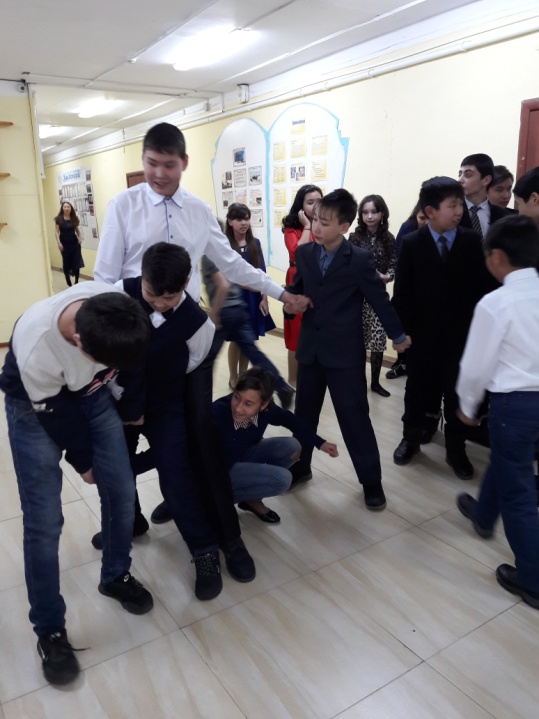 Наблюдение
Анкетирование
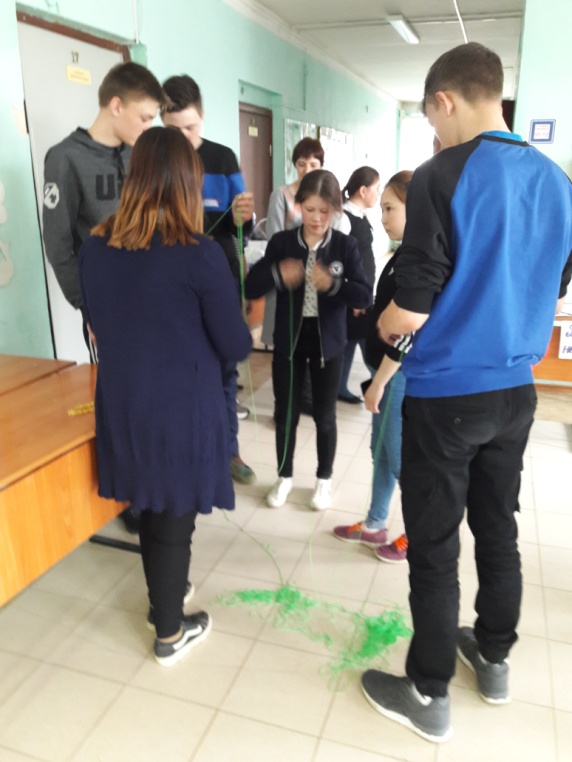 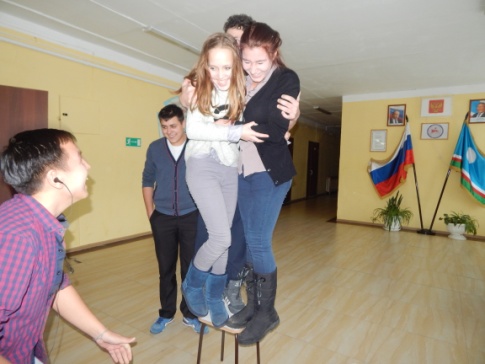 Игры
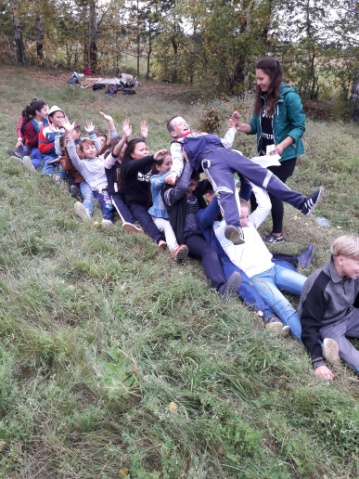 Тренинги
СХЕМА ВОСПИТАНИЯ ЛИДЕРА
Лидер
(Занимается активной деятельностью, ведет работу секции, помощник, куратор)
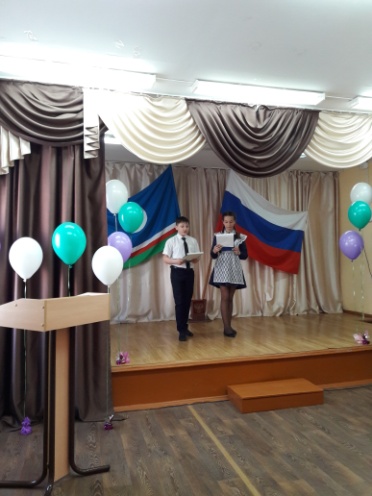 Мастер или участник
(Организует , планирует и проводит работу в малых группах)
Новичок или наблюдатель
(Смотрит, запоминает, учится)
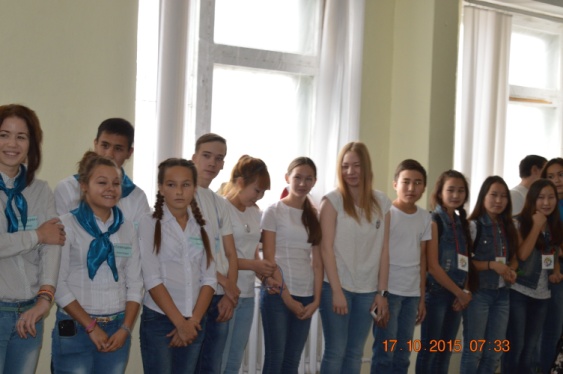 2015 -2016 учебный год
Районный конкурс «Мисс Осень» – 1место
Районный  конкурс  « Служу России»  -1-место
Районный конкурс фотографий "Я и книга». Сафронов Дима,11 класс.
Районный конкурс  рисунков "Я за ЗОЖ» Богатырева Ксюша, Миронова Настя, 9 б класс - 1 место
Команда «Родина Кульбертинова»  1 место в районной игре КВН, 2 место в республиканской игре КВН.
Работы учащихся школы вошли в книгу «Война в судьбе моей семьи» изд. «Сфера» .г.Якутск.
Отборочный турнир «Старты надежд« Толсятячков Эдуард, 10 класс,Стародубцев Сергей , 10 класс.-1 место.
Легкоатетическая эстафета на призы газеты « Олекма»  в честь дня Победы: старшая группа 1-место
 Большедворская Екатерина, 8 Б класс, кандидат на игры «Дети Саха –Азия»
2016-2017 учебный год
Районный конкурс буклетов Детских общественных организаций ЕРДО «Олекма» - 1место 
Районный конкурс бюллетеней Детских общественных организаций ЕДО «Олекма» - 2 место 
Инсценировка по произведениям А.Гайдара в рамках XI районного слета ЕРДО «Олекма» -1место
Районный  конкурс  « Служу России»  -1-место
Легкоатетическая эстафета на призы газеты « Олекма»  в честь дня Победы: старшая группа 1-место
Достижения наших лидеров.
2017-2018 учебный год
Районная игра «Интеллектуальный марафон» -1 место
Районная православная олимпиада. Жевлакова Софья 3 место. 11 класс.
Муниципальный этап Республиканского конкурса «Будущий дипломат».Эллясин Алеша .9 б класс -1место
Победитель республиканского конкурса «Символы Якутиии».Одинцова Люда.9 в класс.
Конкурса юных модельеров  «Я -дизайнер», проведенного в рамках декады творческой лаборатории «Искусство и прикладное творчество» .г.Якутск. 2017 г. Борисова Оксана, 8 Б класс.
Всероссийский конкурс «Сверкая алмазами Победы».2016 г. Габышев Кирилл, 11 класс -1 место,Арбугина Анна, 11 класс -2 место.
Районный конкурс «Служу России» - 2 место
Всероссийский конкурса«Спешите делать добрые дела: Номинация: «Маленьких дел не бывает».
Ладатко Кирилл Олегович -1 место.
Коллектив 7 А класса победитель Всероссийского творческого конкурса «Герои Великой победы» в номинации:
Литературное творчество -1 место
Нечаев Даниил, 7 А   победитель Всероссийского творческого конкурса «Герои Великой победы» в номинации:
Презентация 
Районный фестиваль ДОО «Мы – будущее нашей Родины» 1 место «Творческий номер» 3 место Визитка.
Кокоткин Никита , 7 А класс- Победитель в районном конкурсе чтецов «Шла по земле Великая весна»,
Посвященного 73-летию Победы в ВОВ.
Всероссийский конкурс  «Финансовая грамотность».Одинцова Люда, 9 в класс –з место, Пахомова Вика, 11 класс-1 место
Участие в ученическом 
самоуправление  дает возможность  учащимся развить  :
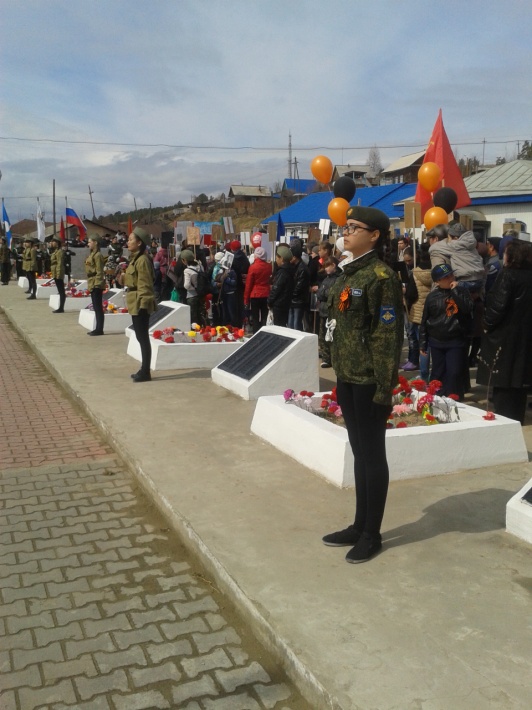 Рассудительность
Ум и логику
Проницательность
Речь
интуицию
Интеллектуальные способности
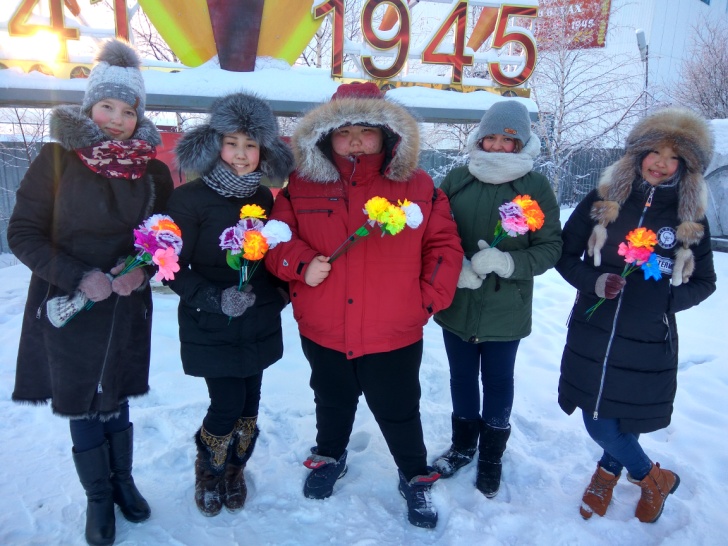 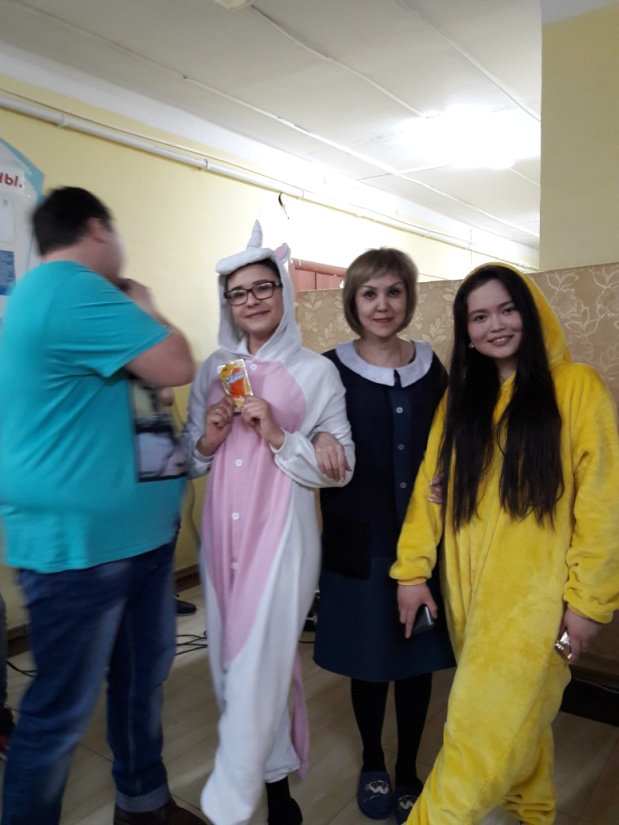 Честность
Смелость 
Инициативность
Обязательность
Настойчивость
Черты характера личности
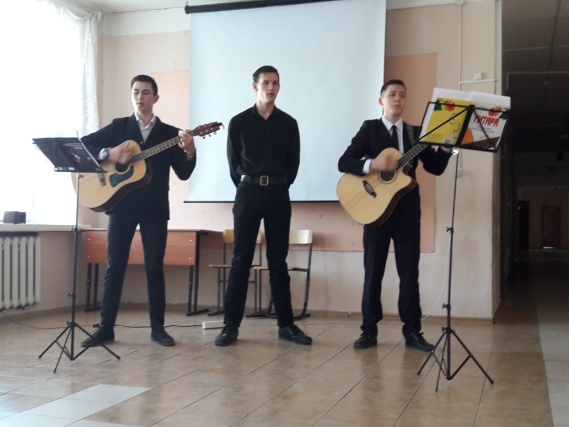 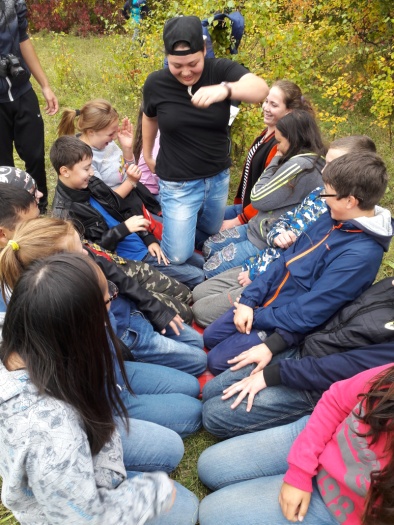 Организовывать
Брать на себя риск
Умение быть надежным
Умение убеждать
Разбираться в людях
Приобрести умения
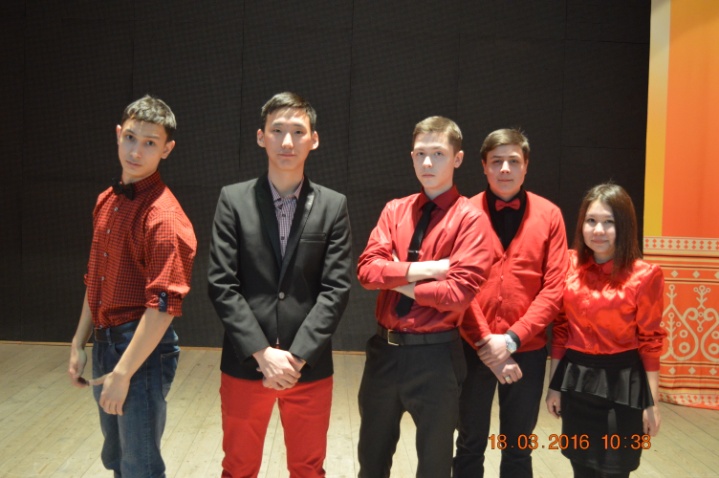 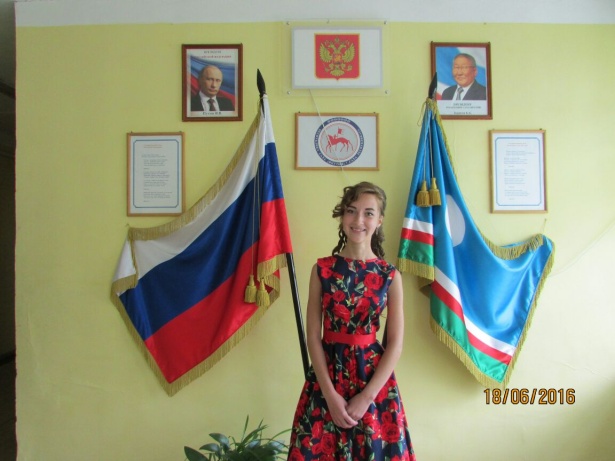 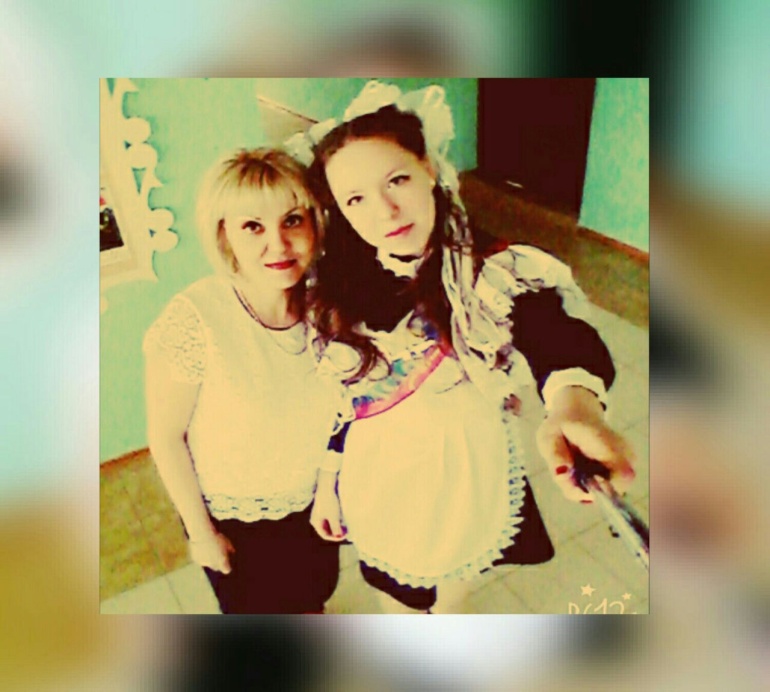 Жевлакова Софья. 2018 г.
Уральский гос.университет прокуратуры. Судебная и прокурорская деятельность.
Русанова Татьяна. 2018 г.
Иркуткий  пед.колледж.
Учитель начальных классов..
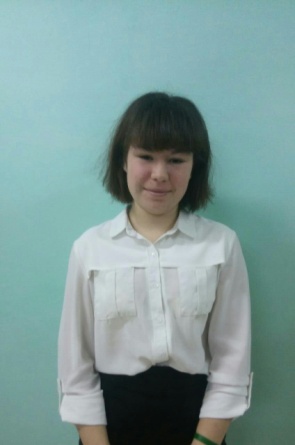 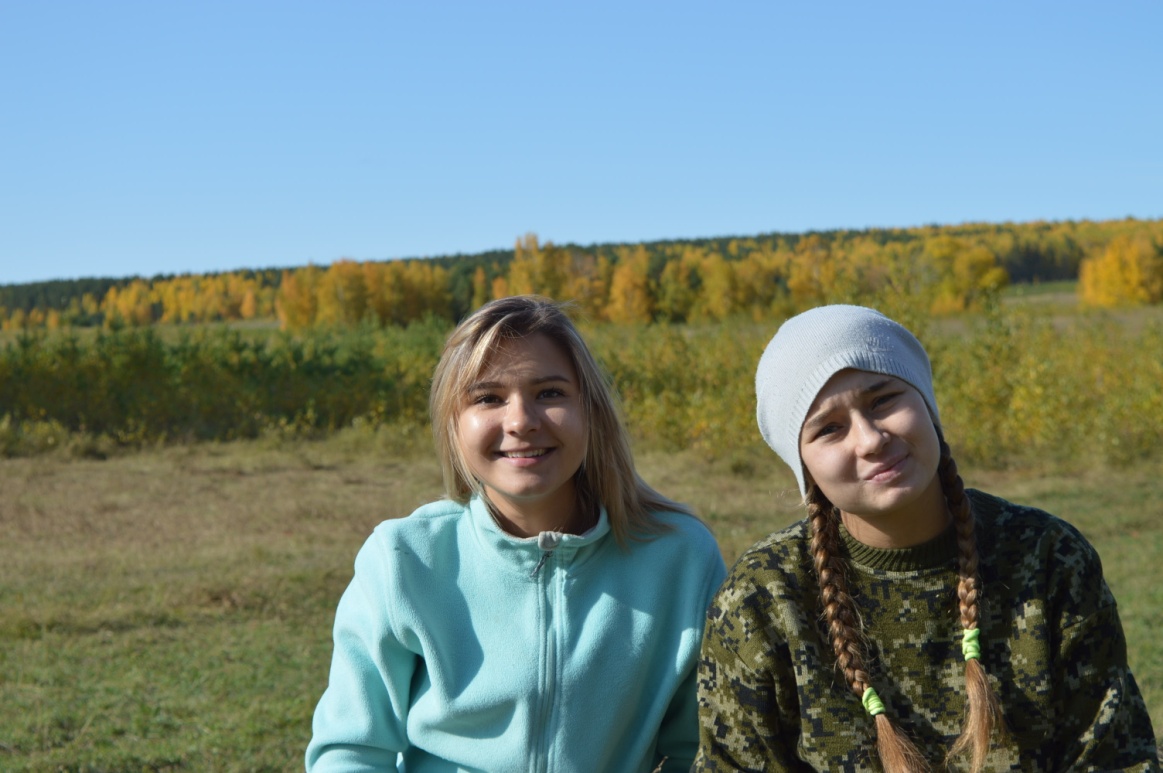 Миклина Анна. 2018 г.
Якутский  пед.колледж.
Дошкольное образование.
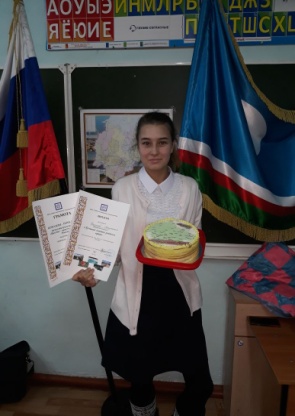 Канина Настя. 2018 г. Иркутский гос.университет. педагогический институт.
Учитель географии,ОБЖ,
Большедворская Катя.2018 г.
Иркуткий  пед.колледж.
Социальный педагог.
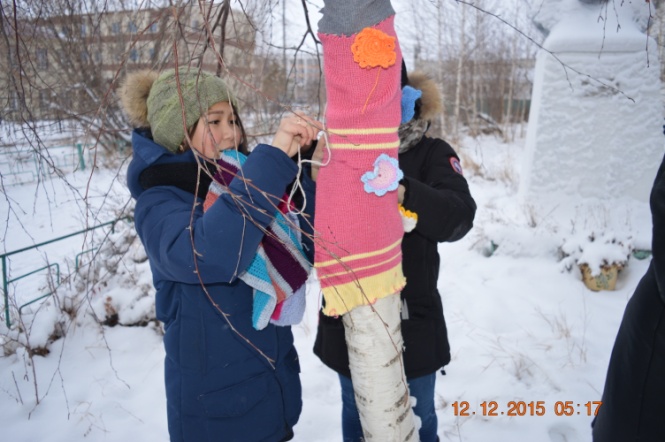 Нутчина Аина. 2018 г.
Новосибирский   пед.колледж.
Учитель начальных классов..
Арбугина Анна. 2018 г.
Иркутский мед.университет.
врач-стомотолог.
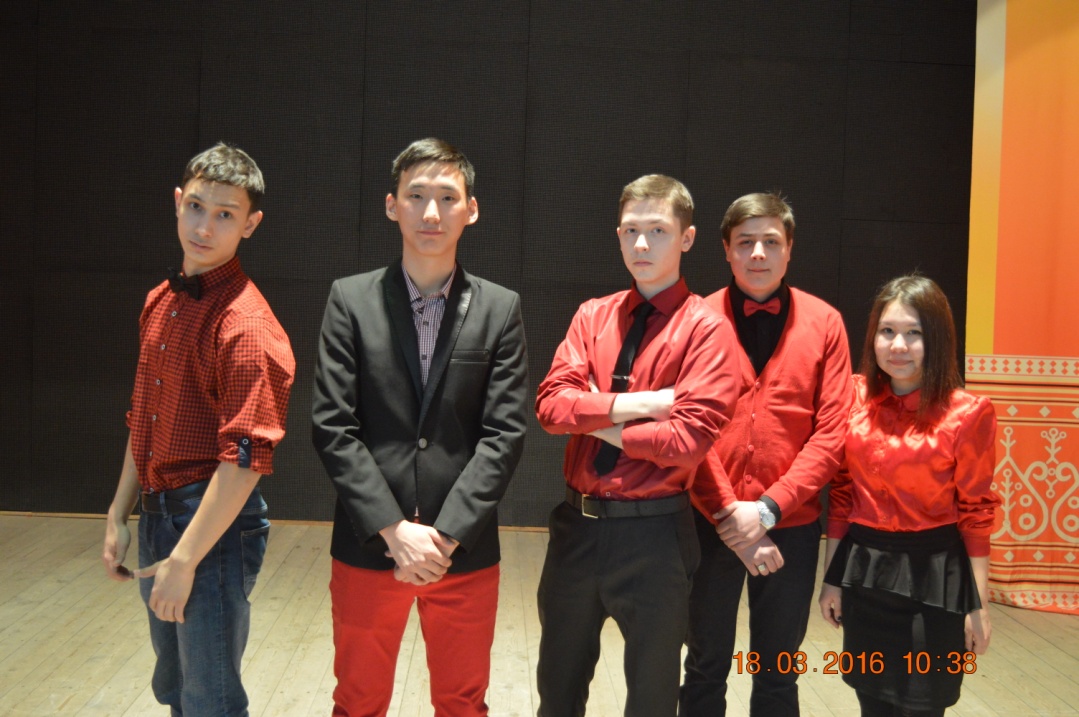 Активисты , лидеры ,выпускники 2016, 2017 года.
Сафонов Дмитрий.БГУ колледж. Правовое и социальное обеспечение. 
Орлов Сергей.Дальневосточный юридический институт МВД. 
Иванов Василий.Красноярский колледж гражданской авиации. Диспечер.
Карих Екатерина Анатольевна.г.Иркутск.БГУ Государственное и муниципальное управление.
Самарин Иван. Олекминский техникум.
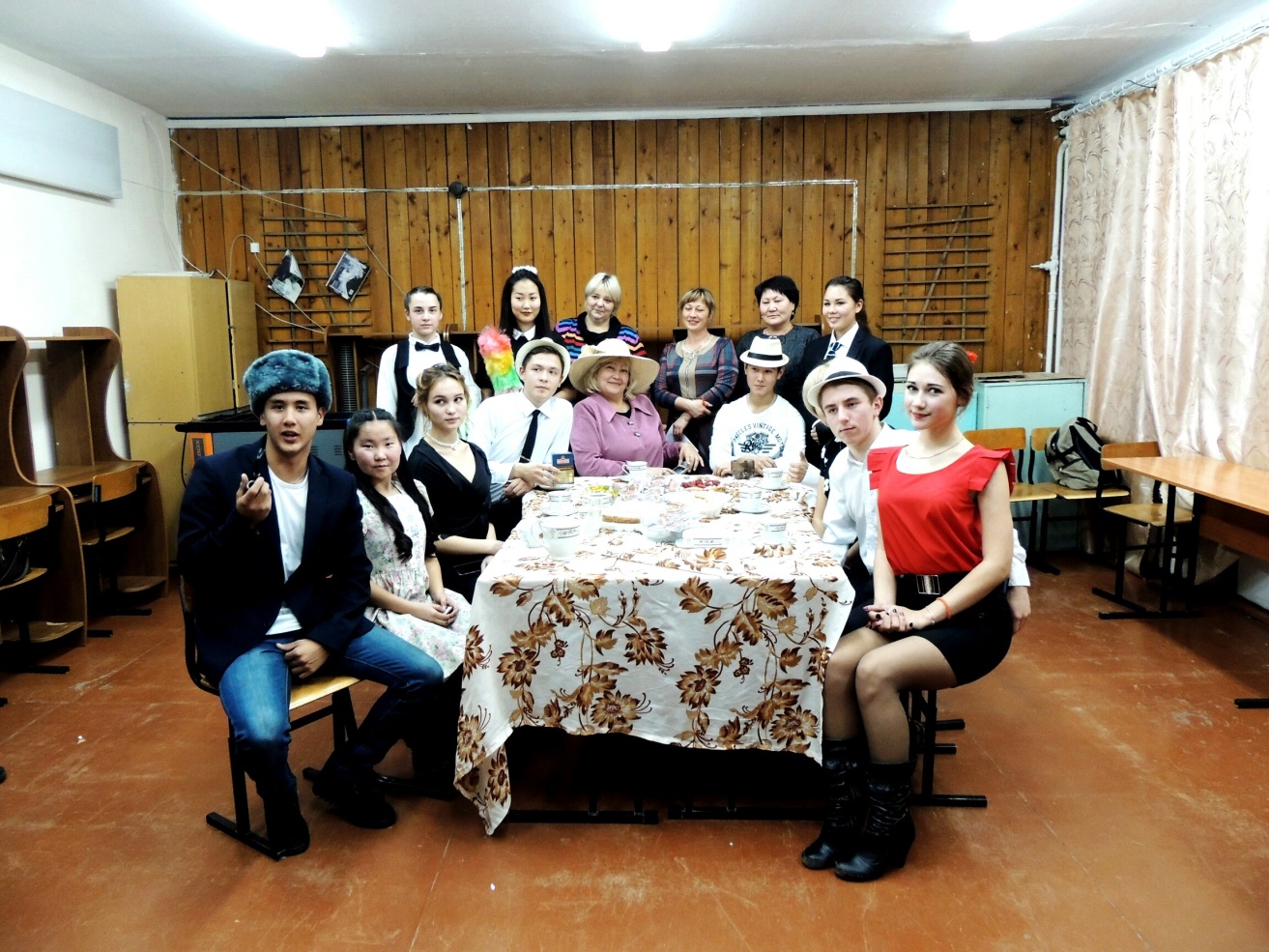 Подходимская  Людмила. г.Киров.Вятский гос.универ.Учитель математики и информат.ики
Толстяков Эдуард .г.Якутск.Полицейская академия.
Попов Дмитрий. г. Хабаровск.
Дальневосточный юридический институт МВД. Стародубцев Сергей. Красноярский колледж.
Информационный технологий и радиоэлектроники.
Лыткина Алина.Якутск.Арктитчекий гос.институт Культуры и искусства. 
Корнилова Виктория . г.Иркутск.Иргупс. Менежмент.
Юргин Костя.Специалист ДК «Гармония».
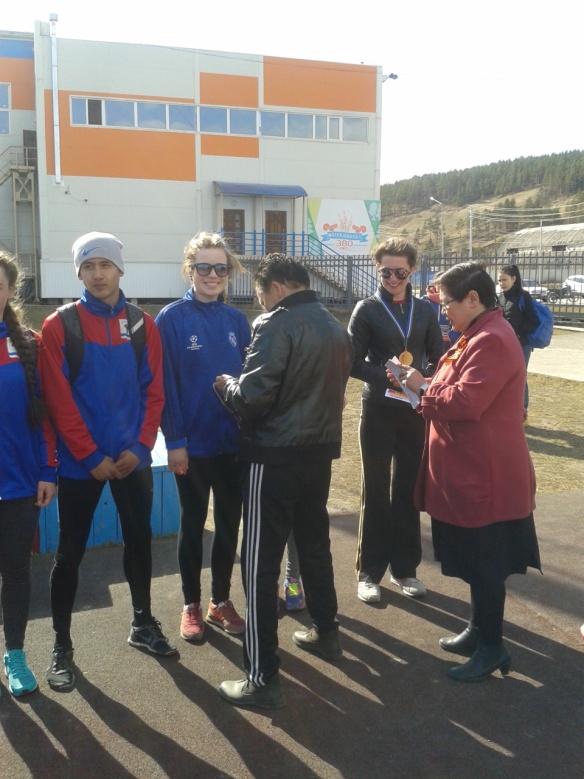